Ինձ համար հրաշալիքները
1-ինը  ամենափկչի արձանը, որը  գտնվում է բրազիլիայի Ռիո դե ժանեռոում:
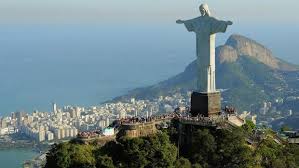 Հիսուս-ամենափրկիչի արձանը հանրահայտ արձան է, որը տեղակայված է Ռիո դե Ժանեյրոյի Կորկովադու սարի վրա: Այն հանդիսանում է Ռիո դե Ժանեյրոյի և ամբողջ Բրազիլիայի խորհրդանիշը: Արձանն ընտրվել է որպես աշխարհի ժամանակակից 7 հրաշալիքներից մեկը:
Արձանի բարձրությունը 38մ է, այդ թվում՝ պատվանդանը 8մ է, թևերի բացվածքը՝ 28մ: Արձանը կշռում է 1145 տոննա: Համարվում է տարածքի ամենբարձր կետը և պարբերաբար կայծակի հարվածների թիրախ է դառնում (միջինում տարին 4 անգամ): Կաթոլիկ թեմը հատուկ պահպանում է արձանի կառուցման համար առանձնացված քարերի պաշարը, որպեսզի վերականգնի կայծակի հետևանքով վնասված հատվածները:
2-ը  Իտալիայի Պիզորի աշտարակը:
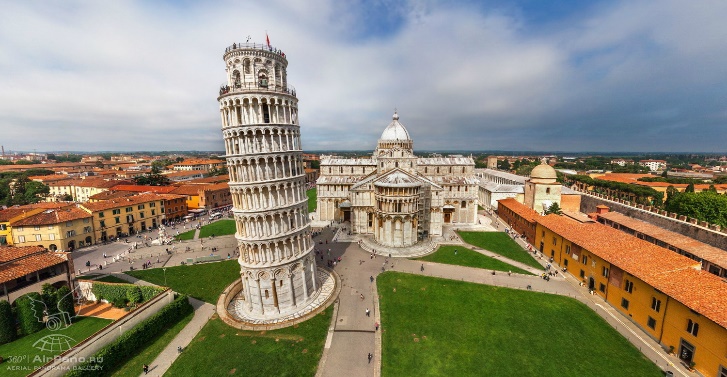 Կառուցումը


Աշտարակի շինարարության համար պահանջվել է մոտ 200 տարի, այն սկսվել է 1173թ. օգոստոսի 9-ին և երկու ընդմիջումներով շարունակվել է մինչև 1360 թվականը։ Նախագծի հեղինակն էր Բոնանո Պիզանոն։Նախատեսված է եղել, որ աշտարակը պետք է լինի ուղղաձիգ, սակայն շինարարների սխալի պատճառով հիմնվելուց կարճ ժամանակ անց սկսել է թեքվել։
3.-ը Ազատություն արձանը, որը գտնվում է Նյու Յորքում:
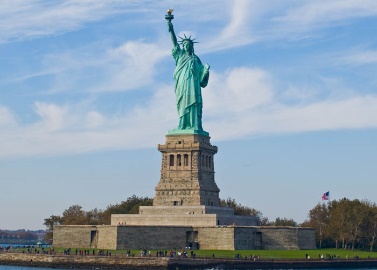 Ազատության արձանը, որի հեղինակն է Ֆրեդերիկ Օգյուստ Բարթոլդին, 1886 թվականի հոկտեմբերի 28-ին ԱՄՆ-ն նվեր է ստացելՖրանսիայի ժողովրդից։ Արձանն ներկայացնում է պատմուճանով կնոջ, ով խորհդանշում է հռոմեական դիցարանի ազատության աստվածուհի Լիբերտասին։ Կինը աջ ձեռքով բարձրացրել է ջահը, իսկ ձախով բռնել է սալիկ, որի վրա փորագրված է ԱՄՆ-ի անկախության հռչակագրի ընդունման ամսաթիվը՝ 1776 թվականի հոլիսի 4։ Ոտքերին ընկած է փշրված շղթա։ Արձանը համարվում է Միացյալ Նահանգների և ազատության խորհրդանիշ։
4. –ը Կարմիր հրապարակը, որը գտնվում է Ռուսաստանում
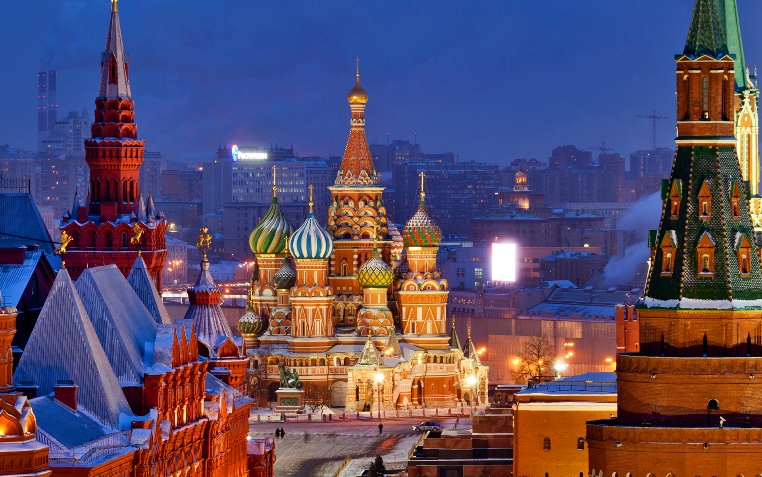 5.-ը Տաթևի Ճոպանուղին որը գտնվում է հայաստանում
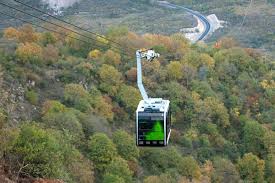 6.-ը Հայաստանի հանրապետության հրապարակը
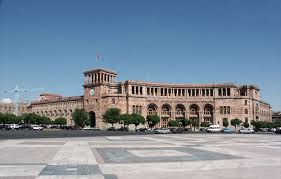 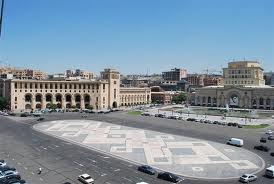 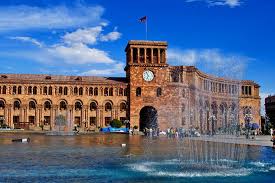 7.-ը Էֆելիան աշտարակը, որը գտնվում է Ֆրանսիայում
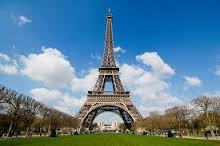